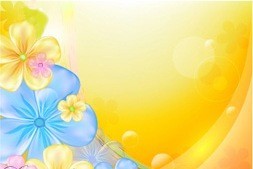 Мастер-класс «Рисунки в технике «Печатание листьями» с пошаговым фото(консультация для родителей)
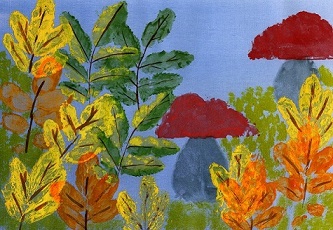 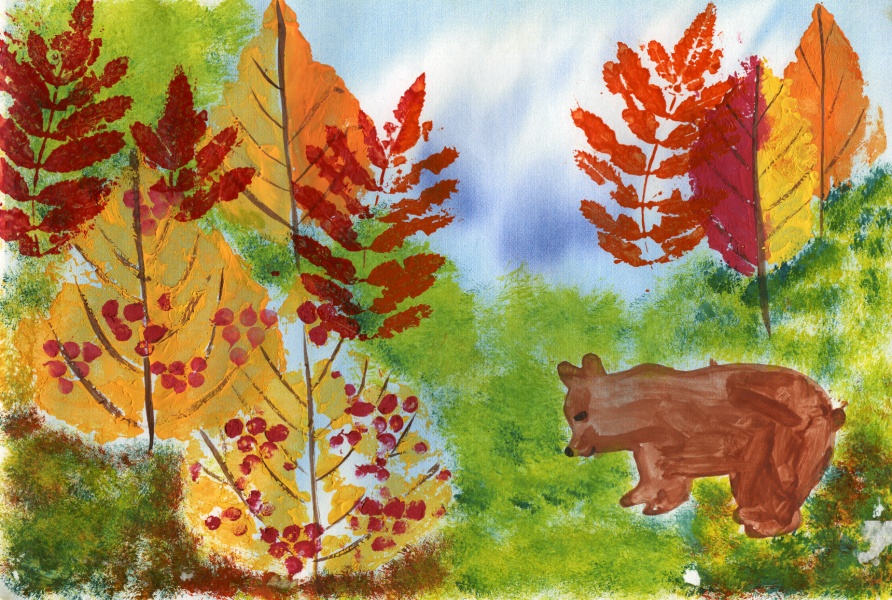 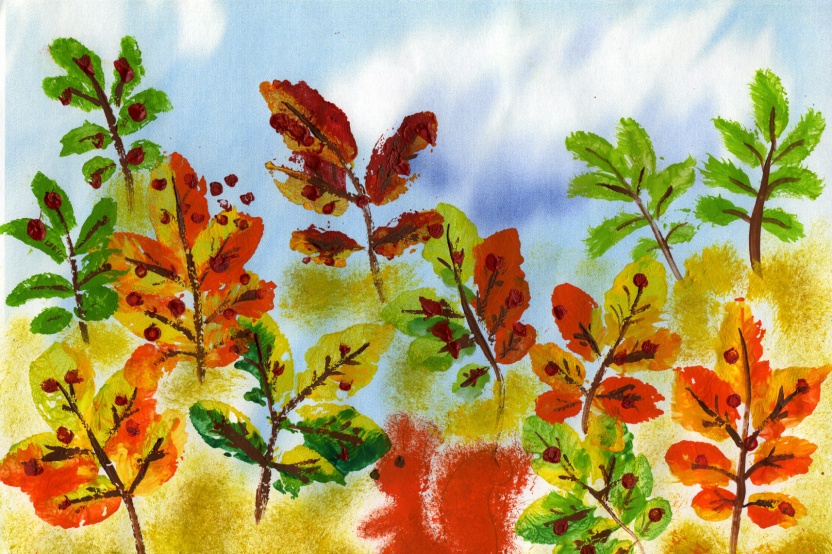 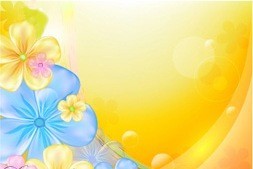 Рисунки в технике 
"Печатание листьями" 
получаются очень красивые и оригинальные. Эта техника развивает мелкую моторику, фантазию, мышление, чувство композиции, цветовосприятие, интерес к творческой деятельности.
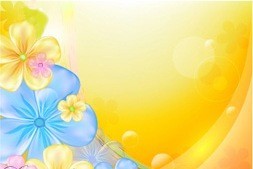 Необходимые 
инструменты и материалы:
 лист белой или тонированной        бумаги
 гуашь
 стаканчик с водой
 клеёночка
 кисть
 опавшие листья
 различных деревьев
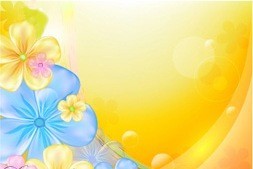 1.  Продумываем   композицию.
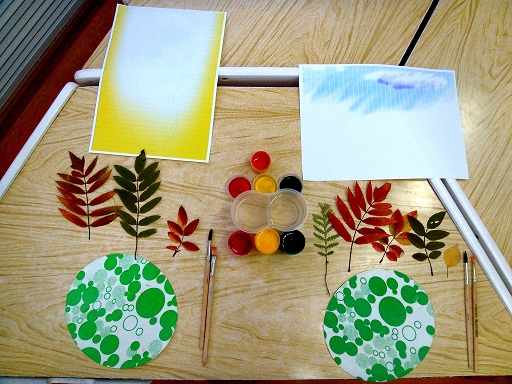 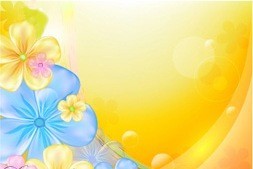 2.  Красим лист дерева гуашью.
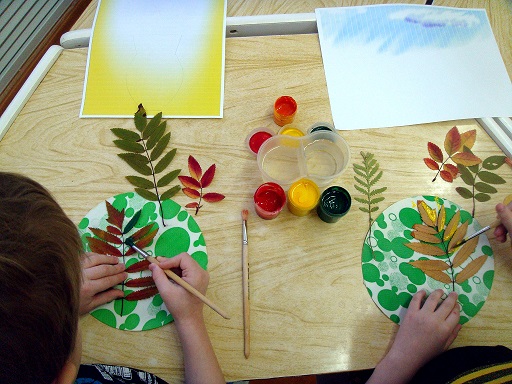 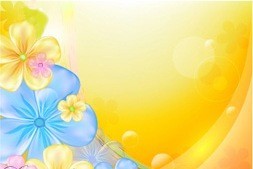 3. Кладём лист дерева  окрашенной стороной на лист бумаги и прижимаем ладошкой или пальчиками стараясь не сдвигать с места.
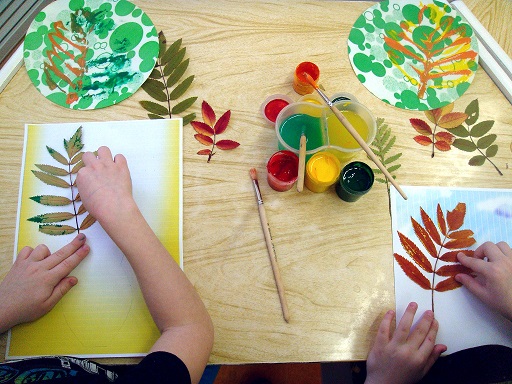 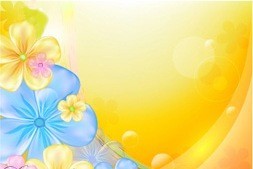 4. Взять листочек за черенок и осторожно снять его с поверхности бумажного листа.5. Взять следующий листок, покрасить его в другой цвет и отпечатать в другом месте композиции. Можно смешивать гуашь для получения  сложных оттенков или совмещать несколько цветов на одном листе дерева.
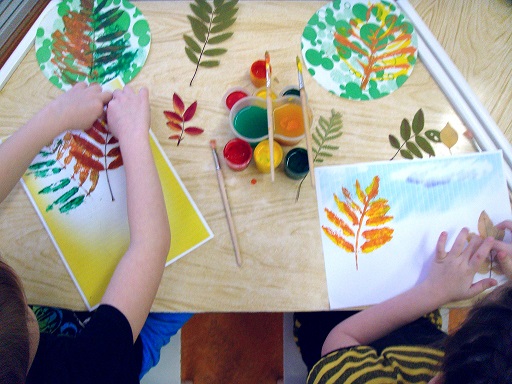 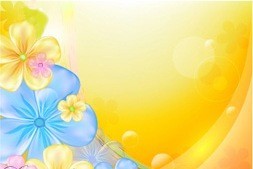 6. Когда рисунок заполнится отпечатками листьев, кистью дорисовываем недостающие детали.
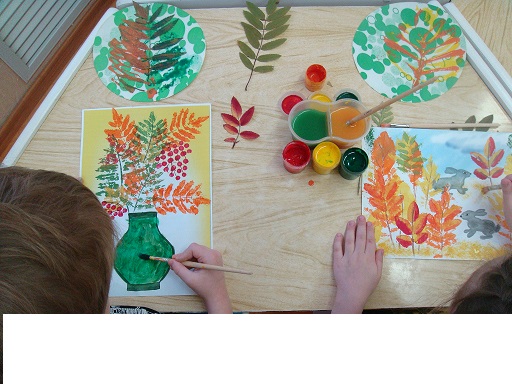 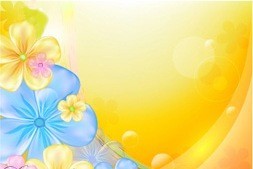 7. Рисунок  в  технике 
"Печатание листьями" готов! 
    Все любуются "Какая красота!"
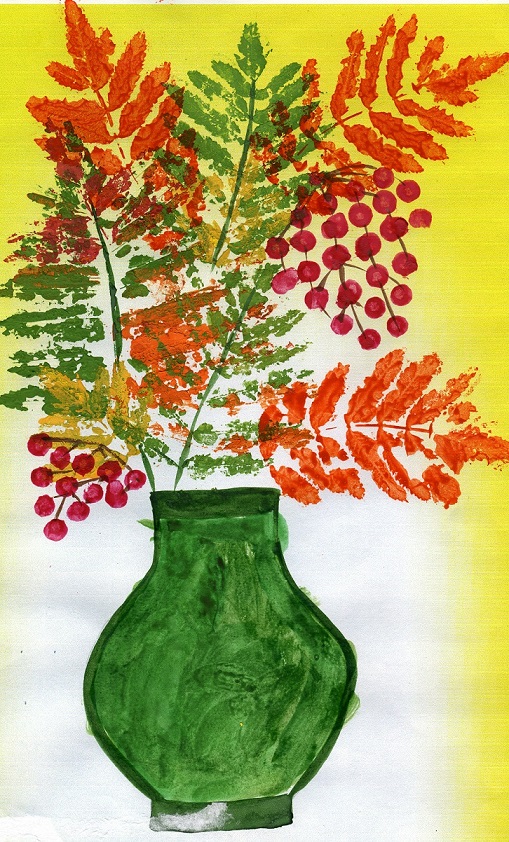 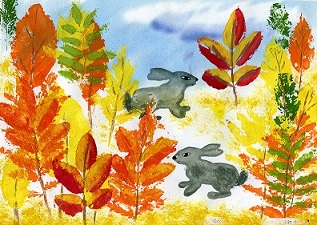